Polyuria, Polydipsia
Prof. Bassam Saleh Bin-Abbas, 
MD, FAAP, FACE

Section of Pediatric Endocrinology
King Faisal Specialist Hospital and Research Center
What is the correct spelling?
Diabetes Millitus
Diabetes Melletus
Diabetes Milletus

Precotious Puberty
Precocoius Puberty
Precocouos Puberty

Ambigous Genitalia 
Ambigouos Genitalia 
Ambiqouos Genitalia
What is the correct spelling?
Diabetes Millitus
Diabetes Melletus
Diabetes Milletus                 Diabetes Mellitus 

Precotious Puberty
Precocoius Puberty
Precocouos Puberty            Precocious Puberty  

Ambigous Genitalia 
Ambigouos Genitalia 
Ambiqouos Genitalia            Ambiguous Genitalia
Case Scenario
A 10 year old boy presented to you with a 2 week history of polyuira and polydipsia. 

Now, what is the differential diagnosis based on the information provided?
Differential diagnosis
Diabetes Mellitus
Diabetes Insipidus
Differential diagnosis
Diabetes Mellitus
Diabetes Insipidus

It is important to know the differential diagnosis, because the history, physical examination and investigation depend on the differential diagnosis.
What are the causes of diabetes Mellitus:
What are the causes of diabetes Mellitus:
I.    Type 1 DM    (IDDM)
II.   Type 2 DM   (NIDDM)

III.  Other Causes:
A. Genetic defects of insulin secretion 
B. Genetic defects of insulin actions
C. Exocrine pancreatic dysfunction
D. Endocrinopathies
E.  Drugs
F.  Infections
G. Associated syndromes

IV. Gestational DM
What are the differences between  T1DM & T2DM
Type 2 DM:



Polyuria
Polydipsia
Polyphagia
Weight gain 
Fatigability
Type 1 DM:

Polyuria
Polydipsia
Polyphagia
Weight loss 
Fatigability
What are the differences between  T1DM & T2DM
Type 1 DM:

Young 
Thin
Autoimmune ds
Sudden 
Insulin low
+ antibodies
DKA
Type 2 DM:



Old
Obese
Acanthosis
Subacute onset
Insulin high 
No antibodies
No DKA
What are the causes of diabetes Mellitus:
I.    Type 1 DM    (IDDM)
II.   Type 2 DM   (NIDDM)

III.  Other Causes:
A. Genetic defects of insulin secretion 
B. Genetic defects of insulin actions
C. Exocrine pancreatic dysfunction
D. Endocrinopathies
E.  Drugs
F.  Infections
G. Associated syndromes

IV. Gestational DM
Genetic defects of insulin secretion
Maturity Onset Diabetes of Youth (MODY):

NIDDM
Autosomal dominant
Family history of mild hyperglycemia 
2 generations affected
Onset 2-3 decade of life
No history of DKA
Mild postprandial hyperglycemia
Mild persistent fasting hyperglycemia
Genetic defects of insulin secretion
Maturity Onset Diabetes of Youth (MODY):


Upregulated reset of insulin secretion (shift to the left)
Absence of type 1 DM antibodies
Absence of typical HLA
Respond to small doses of insulin
What are the causes of diabetes Mellitus:
I.    Type 1 DM    (IDDM)
II.   Type 2 DM   (NIDDM)

III.  Other Causes:
A. Genetic defects of insulin secretion 
B. Genetic defects of insulin actions
C. Exocrine pancreatic dysfunction
D. Endocrinopathies
E.  Drugs
F.  Infections
G. Associated syndromes

IV. Gestational DM
Genetic defects of insulin actions
Leperchaunism
Rabson-Mendenhall’s syndrome
Congenital lipodystrophy
Genetic defects of insulin actions
IUGR
Coarse face
Loss of SQ fat
Acanthosis nigricans
Hirsutism
Cliteromegaly/large phallus
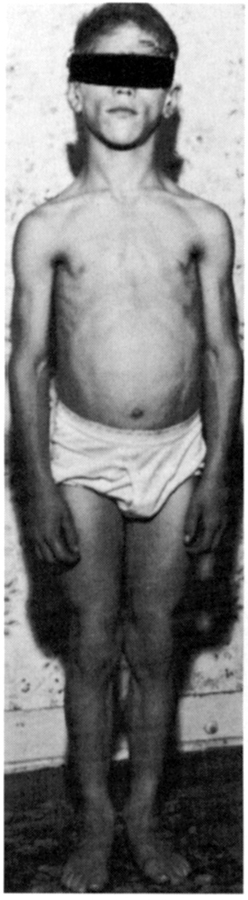 Exocrine pancreatic dysfunction
Wilson disease   (copper accumulation)
Thalassemia       (iron accumulation) 
Cystic fibrosis
Endocrinopathies
Acromegaly
Hyperthyroidism
Pheochromocytoma
Cushing’s syndrome
Drugs
d
Diazoxide
L-Asparaginase
Epinephrine
Glucagon
Infections:

Enteroviruses 
EBV 
CMV 
Rubella 
Mumps
Retrovirus 
Rotavirus

Mechanism: direct damage, cross reactivity)
infections
Syndromes:

Down syndrome
Turner syndrome
Klinefelter’s syndrome
Friedriech’s Ataxia
Prader Willi syndrome        
Bardet Beidle syndrome     
Laurence-Moon syndrome
Myotonic dystrophy
)
Syndromes
Case Scenario
A 10 year old boy presented to you with a 2 week history of polyuira and polydipsia. 

So, what are other important points in history?
History
Polyuria
Polydipsia
Polyphagia
Weight loss 
Weight gain
Fatigability
Respiratory distress
History
Past Medical history: viral infection, syndromes, endocrine, 
Past Medical history: headache, UTI, renal disease 
Past Surgical history: surgery
Drug history:
Social history: 
Family history:
Physical Exam:
Exam
Height, weight, 
Vital signs
Acanthosis
Dysmorphic features
Autoimmune diseases: vetiligo
Thyroid enlargement 
DKA: fundi, heart rate, acetone
Lab
What are the normal glucose levels?
Lab
Normal fasting glucose <100mg/dl
Pre-diabetes 100-125mg/dl
Diabetes : > 126mg/dl

Normal post prandial glucose <140mg/dl
Pre-diabetes 140-200mg/dl
Diabetes : > 200mg/dl
Lab
Normal HbA1C <5.7%
Pre diabetes HbA1C 5.7-6.5%
Diabetic HbA1C > 6.5%
What are the other laboratory test:
Other Lab
Insulin level
Antibodies 
FT4, TSH
Celiac disease profile
Renal profile
Blood gases
Case Scenario
A 10 year old boy presented to you with a 2 week history of polyuira and polydipsia.  There was a history of weight loss post a mild viral infection. No other complaints.  Past medical history was unremarkable. Random blood sugar 330mg/dl. 

How you will initiate insulin therapy, if needed?
Insulin Management
What are the types of insulin available?
Insulin Management
Rapid acting insulin insulin
Short acting insulin
Intermediate acting insulin
Long acting insulin
Mixed insulin 
Mixed insulin
Insulin Management
Rapid acting insulin 
insulin
Humalog (Lispro)
Novorapid (Aspart)
Glulisine (Apidra))
Mixed insulin
Insulin Management
Short acting insulin
Regular 

Intermediate acting insulin:
NPH
Lente
Insulin Management
Long acting insulin

Lantus
Levemir
Tresibia (degludeg)
Ultra Lente
Insulin management
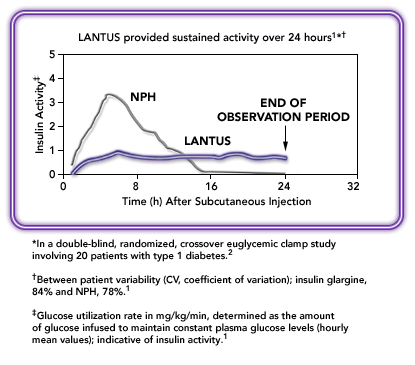 Insulin Management
Mixed insulin

Nixtard: 10/90, 20/80, 30/70, 40/60, 50/50
Novomix: 30/70 
Humalog Mix 25/75, 50/50
Insulin management
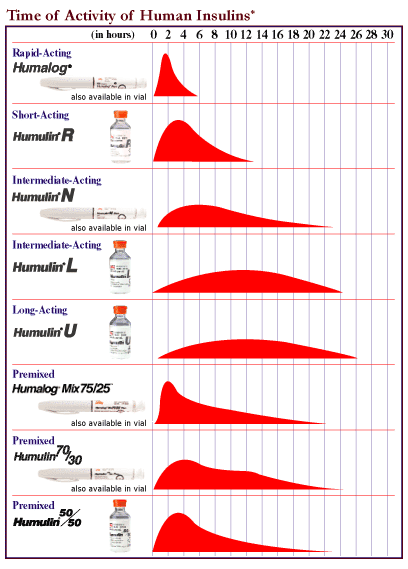 What are the 2 modalities of treating type 1 DM
Insulin Therapy
Conventional insulin therapyIntensive insulin therapy
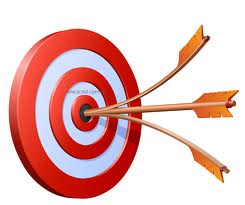 Insulin Therapy
Conventional insulin therapyTwo insulin injections per dayInfrequent blood glucose monitoring
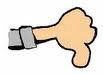 Insulin Therapy
Intensive insulin therapy3 or more insulin injections per dayMore frequent blood glucose monitoringFrequent clinic visits Proper diet therapy based on carbohydrate counting
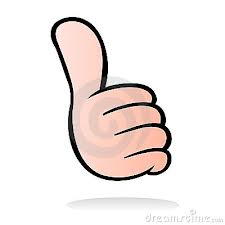 Diabetes Control and Complication Trial
Multicenter North American trial Objective:Compare the effect of intensive insulin Rx with conventional in prevention of complications  Subjects:1441 type 1 diabetics yrs)
Diabetes Control and Complication Trial
Intensive Rx:          HbA1c 7%Conventional Rx:  HbA1c 9%yrs)
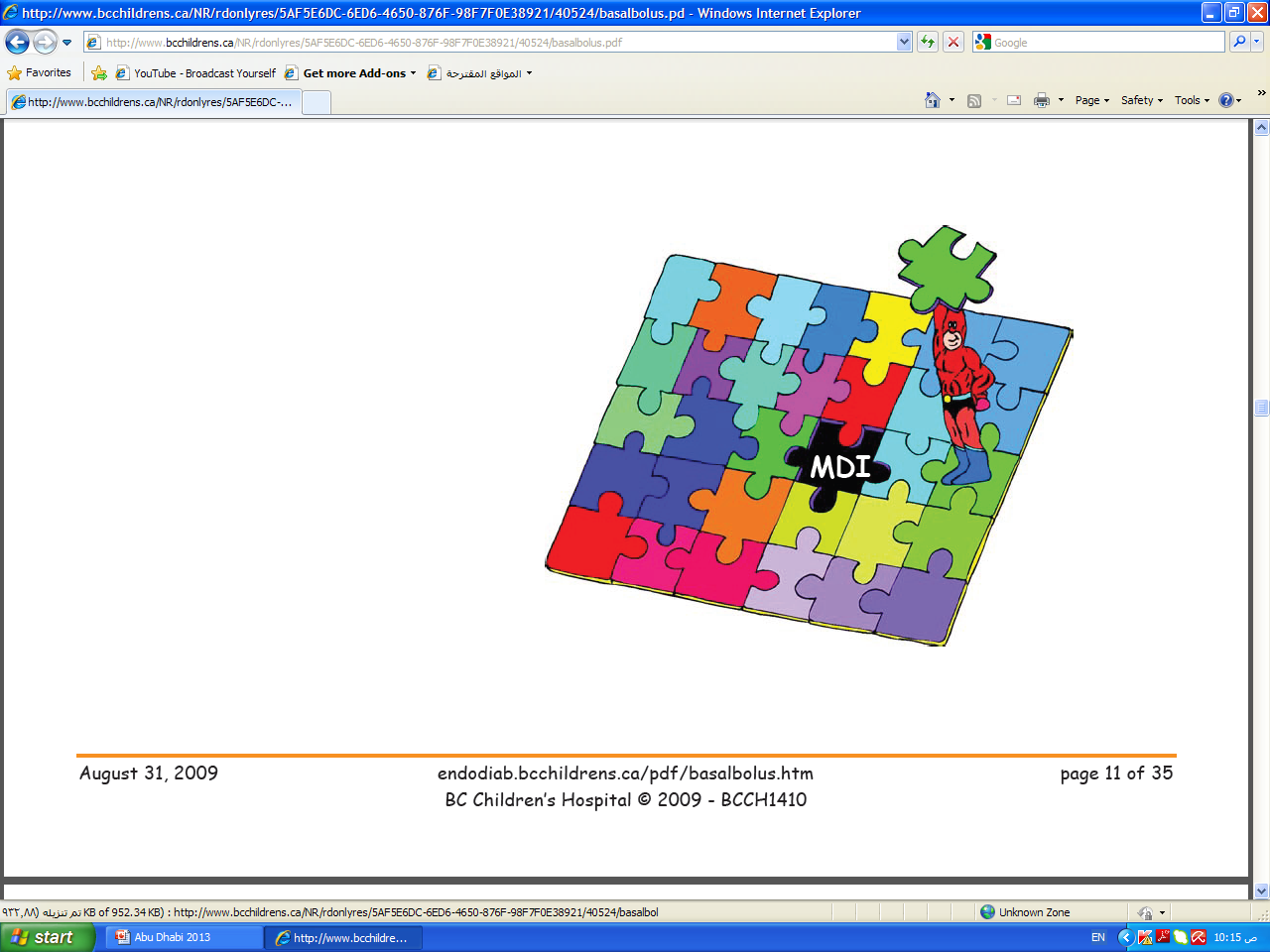 Diabetes Control and Complication Trial
Complication             Risk reductionNephropathy                          40%                                             Retinopathy                            76%Neuropathy                             60%yrs)
Diabetes Control and Complication Trial
76%
Risk Reduction
59%
Risk Reduction
39%
Risk Reduction
54%
Risk Reduction
64%
Risk Reduction
60
55.0
50
Conventional
Intensive
Cumulative Incidence (%)
40
30
29.8
23.9
20
16.4
10
13.4
13.0
7.9
5.1
5.0
2.5
0
Retinopathy
Laser Rx1
Micro-
Albuminuria2
Clinical
Progression1
albuminuria2
Neuropathy3
DCCT Research Group, Ophthalmology. 1995
DCCT Research Group, Kidney Int.1995
DCCT Research Group. Ann Intern Med. 1995.
Insulin Therapy
Intensive Insulin Therapy: Multiple Daily Injection of Insulin (MDI) Insulin Pump Therapy (CSII)
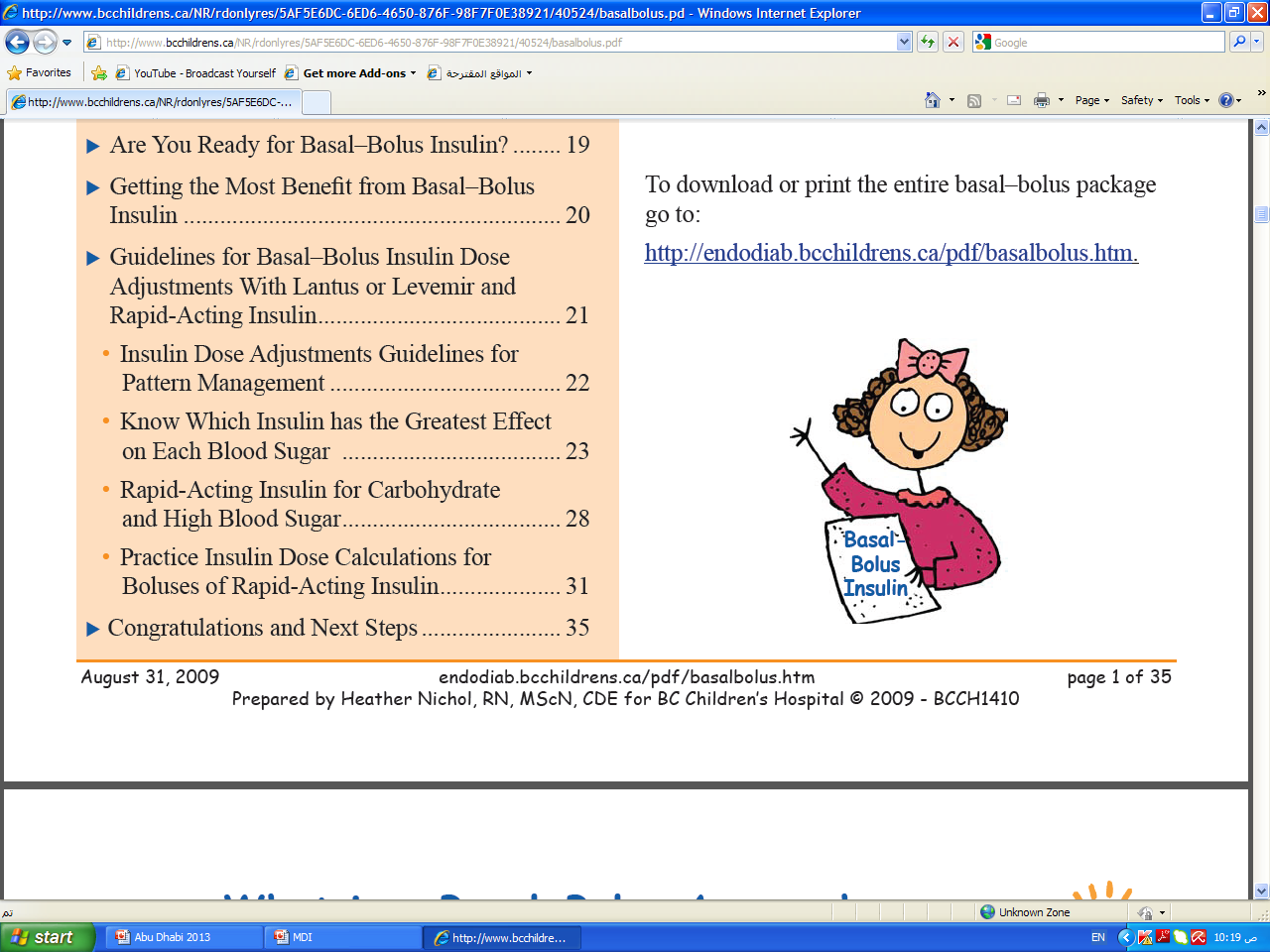 Intensive Insulin Therapy
Multiple Daily Injection of Insulin (MDI)
Novorapid® (Aspart)
Lantus® (Glargine)
Apidra® (Glulisine)
Levemir® (Detemir)
Humalog® (Lispro)
Multiple Daily Injection of Insulin
Long acting insulin
Rapid
Rapid
Rapid
Breakfast
Lunch
Dinner
Bedtime
Intensive Insulin Therapy
Multiple Daily Injection of Insulin (MDI)
Novorapid® (Aspart)
Novomix® (Novolog)
Apidra® (Glulisine)
HumalogMix®
Humalog® (Lispro)
Multiple Daily Injection of Insulin
Mixed
Rapid
Mixed
Breakfast
Lunch
Dinner
Bedtime
Rapid Acting Insulin Analogues
Decreases postprandial hypogylcemia
Decreases nocturnal hypoglycemia
The best for unpredictable mealtime schedule
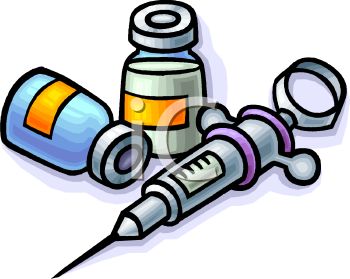 11.0
200
190
10.0
180
170
9.0
160
150
8.0
140
130
7.0
Blood Glucose Profiles in Intensified Therapy with Humalog® or Regular Human Insulin
Regular human insulin
Humalog
Insulin
Meal
Mean blood glucos mg/dL
Mean blood glucose mmol/L
after
before
after
before
after
3 a.m.
before
BREAKFAST
LUNCH
SUPPER
BEDTIME
Lalli C et al. Diabetes Care 1999.
Long Acting Acting Insulin Analogues
Lasts for 18-24 hrs with no peak 
  Can be given once or twice a day
  Less blood glucose variability 
  More predictability and less hypoglycemia
  Less weight gain
Levemir® Vs Glargine ®
Insulin detemir (n = 13)
0.8 U/kg
0.4 U/kg
Insulin glargine (n= 14)
3.0
2.5
2.0
Glucose infusion rate
(mg/kg/min)
1.5
1.0
0.5
0
0
2
4
6
8
10
12
14
16
18
20
22
24
Time (h)
Insulin doses Calculation and Adjustment
Conventional insulin therapy
Insulin Initiation: 
 
Total insulin Dose = 0.5-1.0 unit/kg/d

2/3 AM,  1/3 PM

2/3 NPH, 1/3 Reg
Insulin doses Calculation and Adjustment
Conventional insulin therapy
Example: 
Body weight: 30kg

Insulin requirement: one unit/kg = 30 units

2/3 AM: 20 units   (NPH: 14, R:6)
1/3 PM: 10 units   (NPH: 7, R:3)
Insulin doses Calculation and Adjustment
Conventional insulin therapy
Check blood glucose 4 times/day 

Pre-breakfast
Pre-lunch
Pre-dinner
pre-bedtime
Insulin doses Calculation and Adjustment
Conventional insulin therapy
Insulin Dose Adjustment 

↑ AM NPH  if pre-dinner          BG is ↑
↑ AM Reg    if pre-lunch            BG is ↑

↑ PM NPH      if pre-breakfast     BG is ↑
↑ PM Reg         if pre-bedtime     BG is ↑
I

Insulin doses Calculation and Adjustment 
Intensive insulin therapy
50% as a basal insulin (Glargine/Detemir)

50% as boluses (Aspart/Lispro/Glulisine)

Meal bolus:               Ex: 1 unit for 10 grams CHO
Correction boluses: Ex: 1 unit for every 50mg/dl
Local Experience
Insulin pump therapy
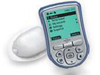 “CSII is the most physiological method of insulin delivery currently available”
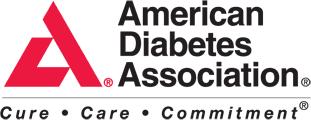 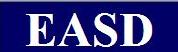 Improvement in Insulin Pump Technology
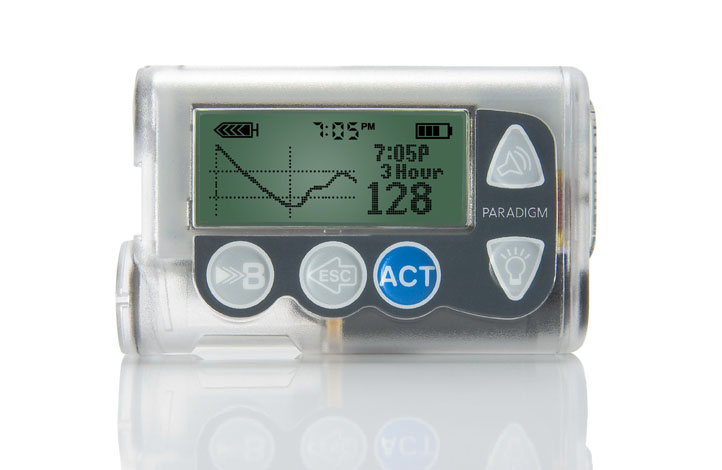 Insulin Pumps
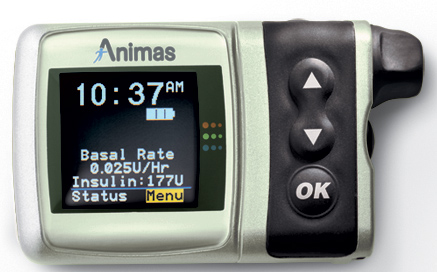 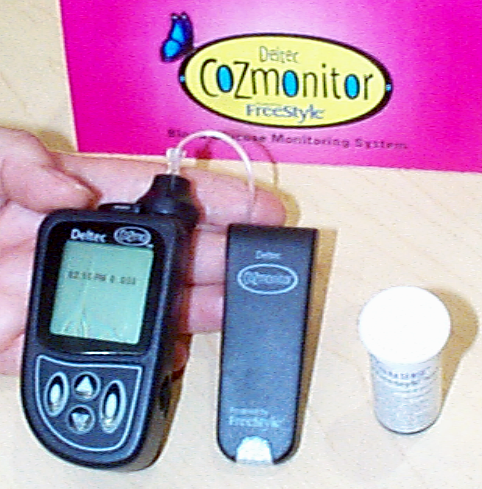 Accu-Chek Spirit
Animas
Deltec CozMore
Omnipod
Medtronic
Dana
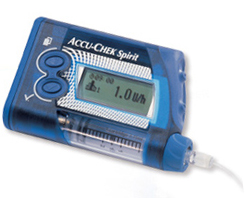 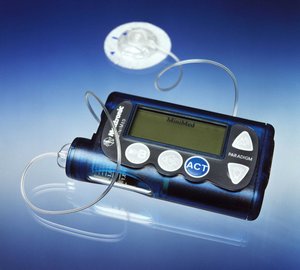 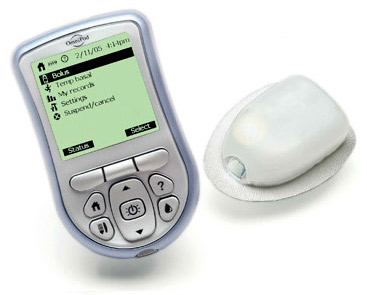 Advantages Of Pumps Over MDI
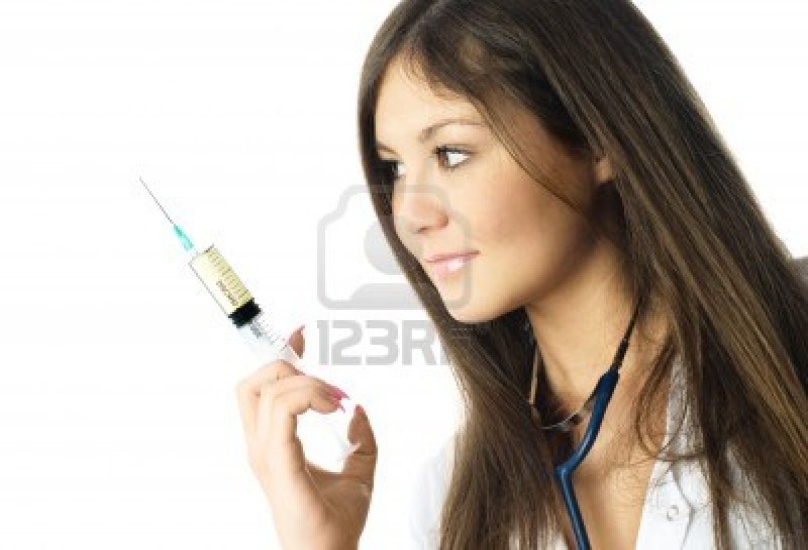 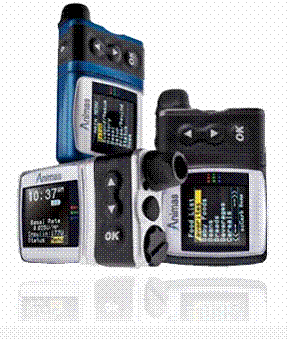 Mimics normal insulin
Causes less blood glucose variability
Reduces hypoglycemia
Decreases DKAs
CSII Improves A1C Compared with MDI
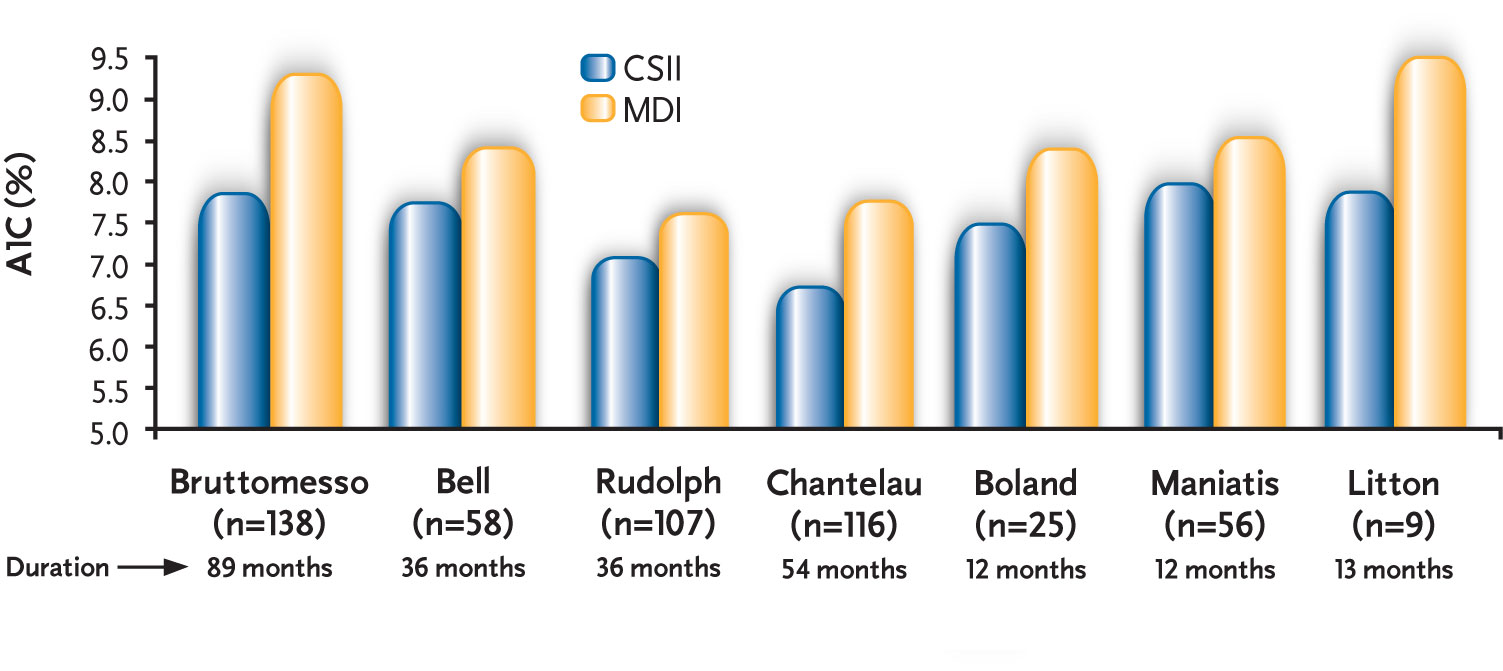 A meta-analysis of 52 studies (1,547 patients) shows that CSII is significantly more effective in lowering A1C compared to MDI and conventional insulin therapy (MD 0.95)
CSII Reduces Incidents of Severe Hypoglycemia
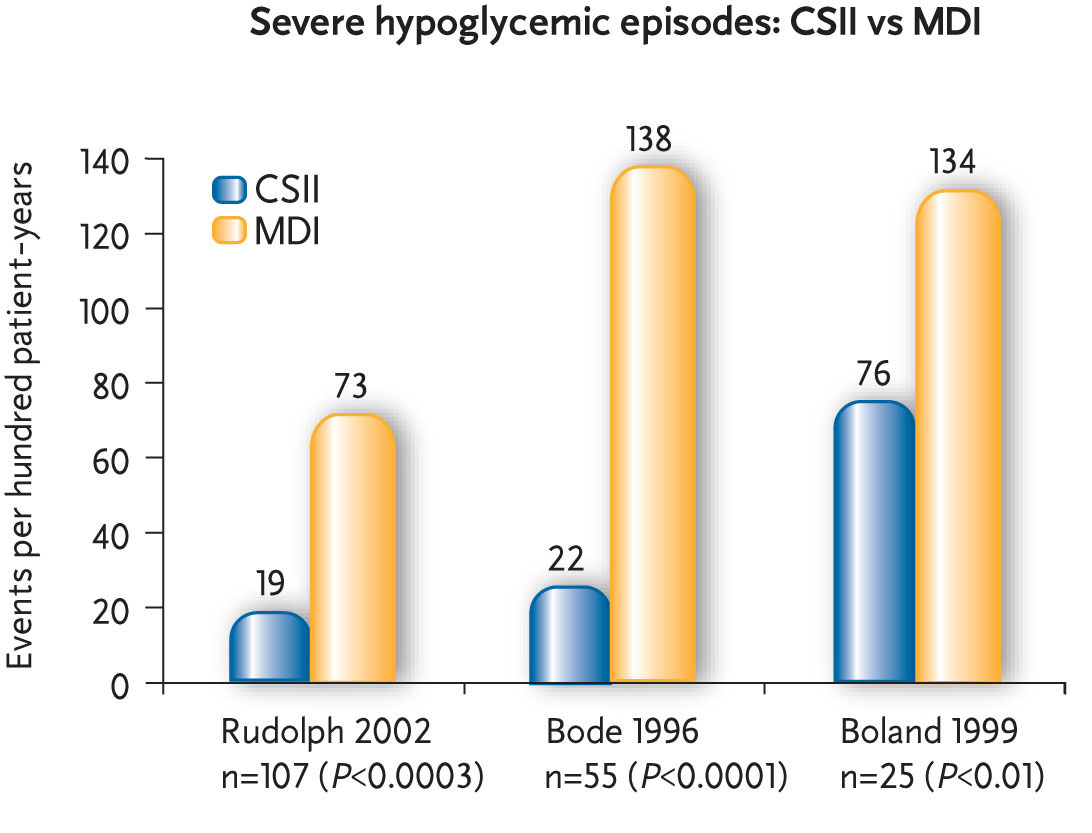 Bode BW, et al., Diabetes Care 1996 
Boland EA, et al. Diabetes Care. 1999
Rudolph JW, et al. Endocrine Practice 2002
CSII Use Does Not Increase Risk of DKA
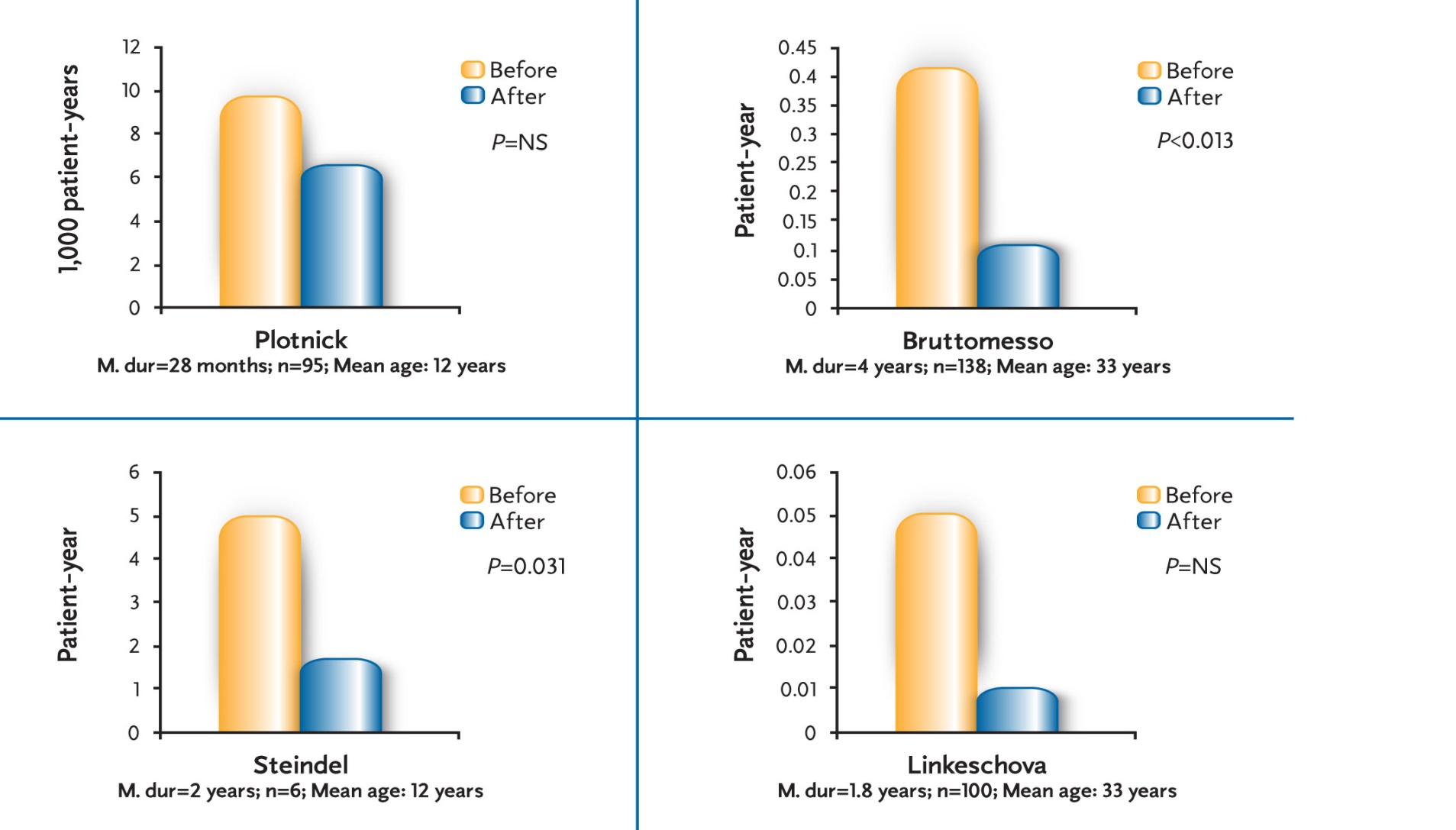 Number of Children on Insulin Pump Therapy
2000:   one child
2002:   12 children 
2006:   60 children
2008:  100 children
2010:  >100 children
2014: >500 children
2010:   70 children
Number of Children on Insulin Pump Therapy
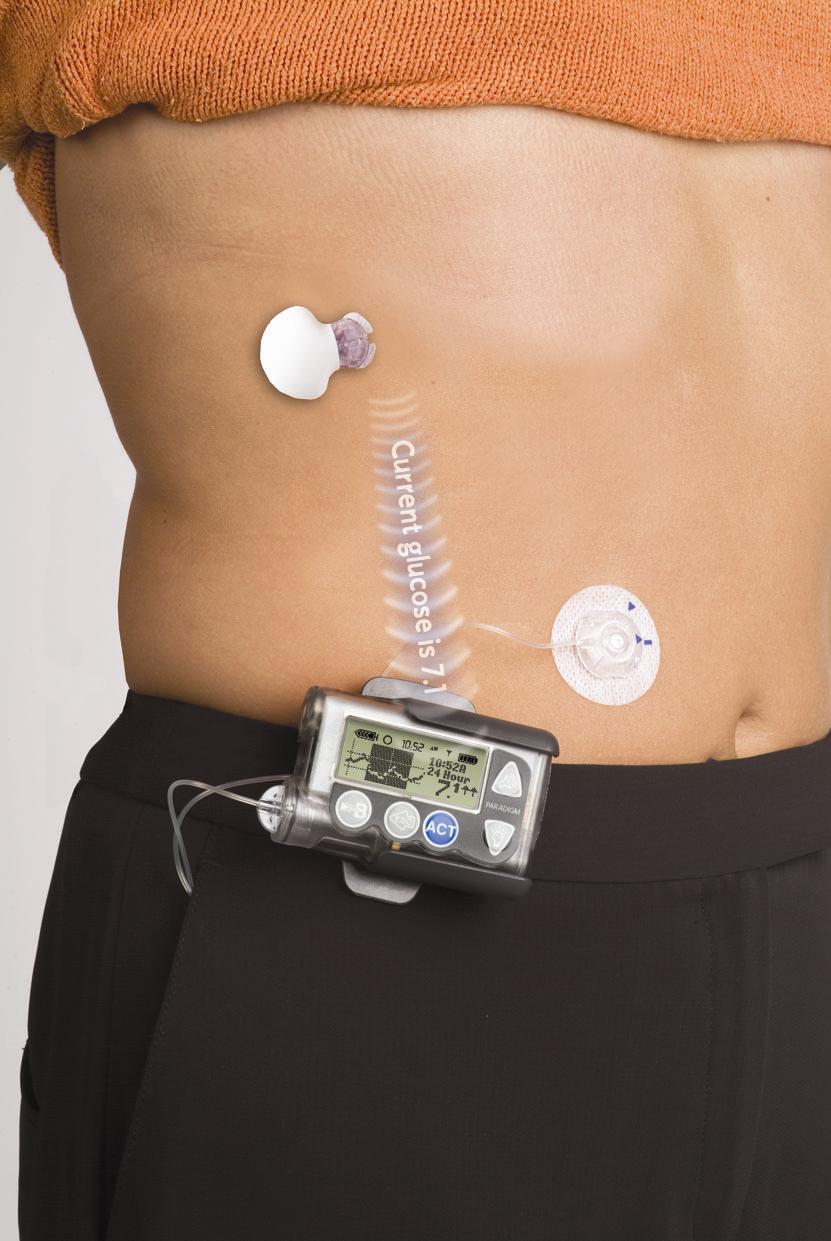 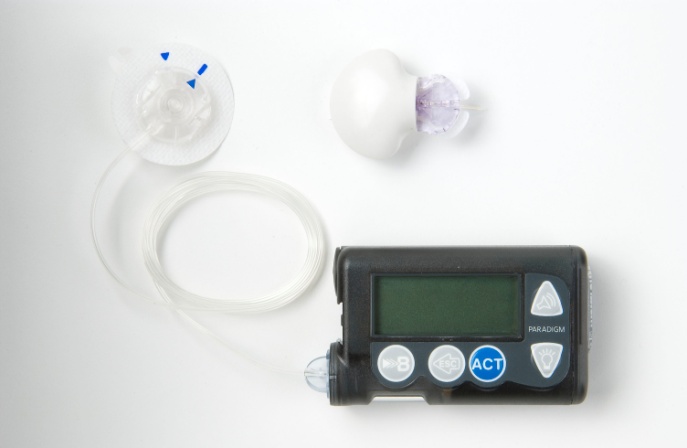 Reservoir
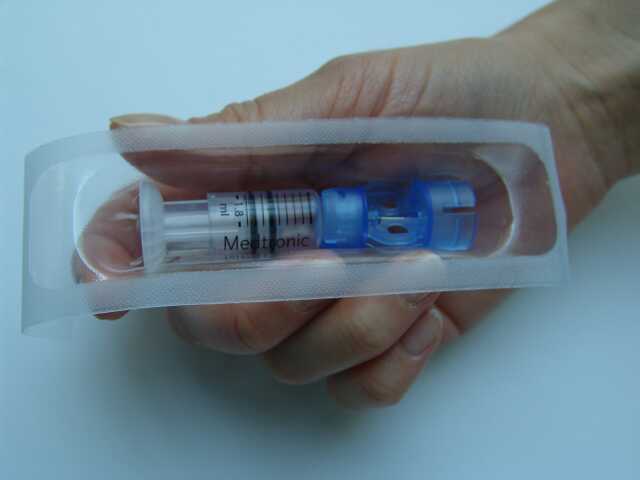 Insulin Pump
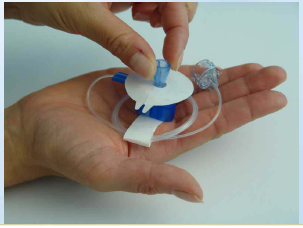 Insulin
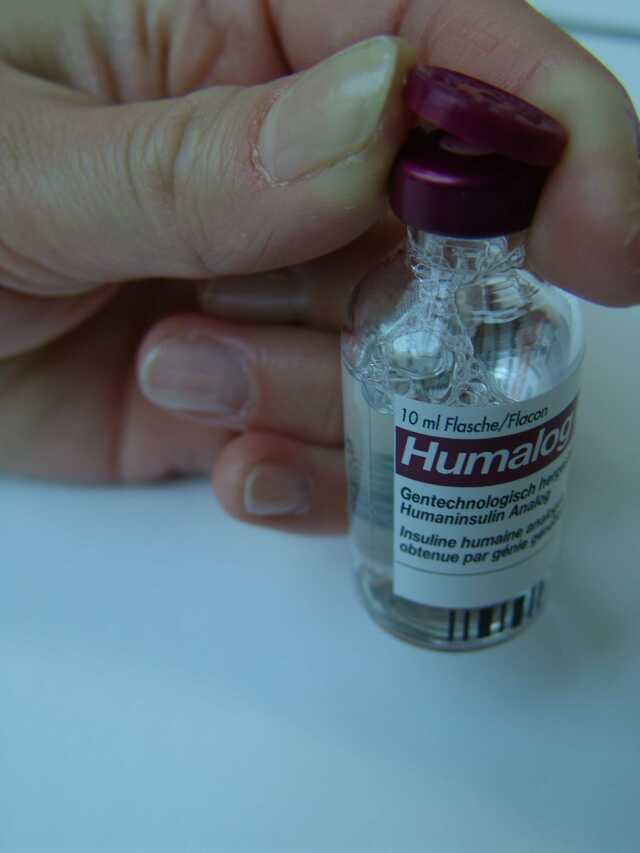 Infusion Set
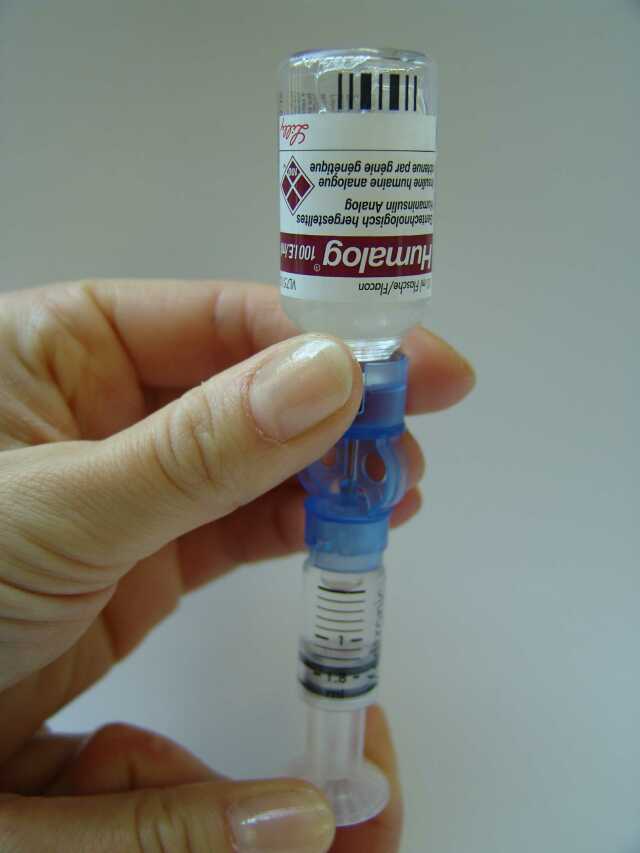 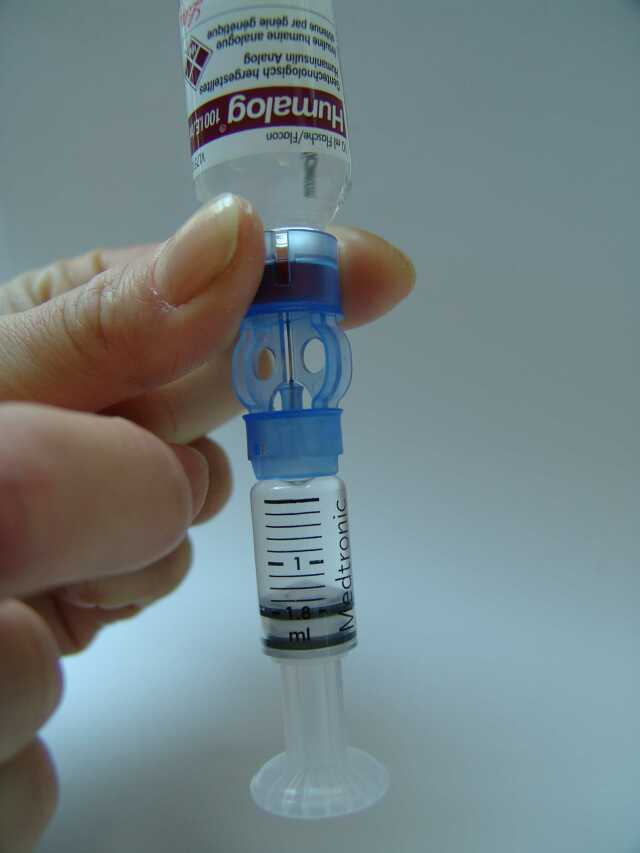 Fill Reservoir with Insulin
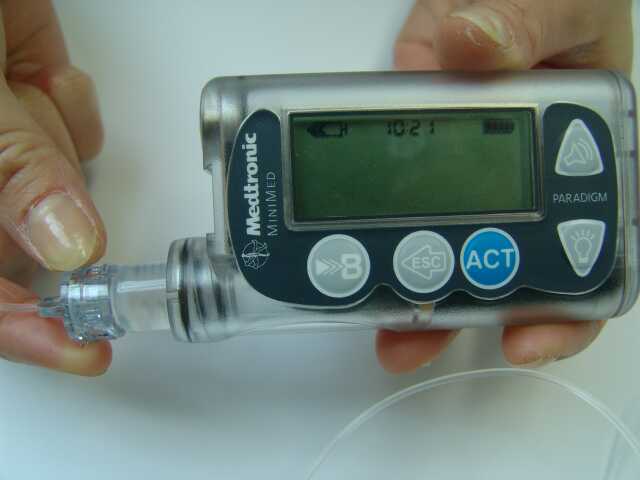 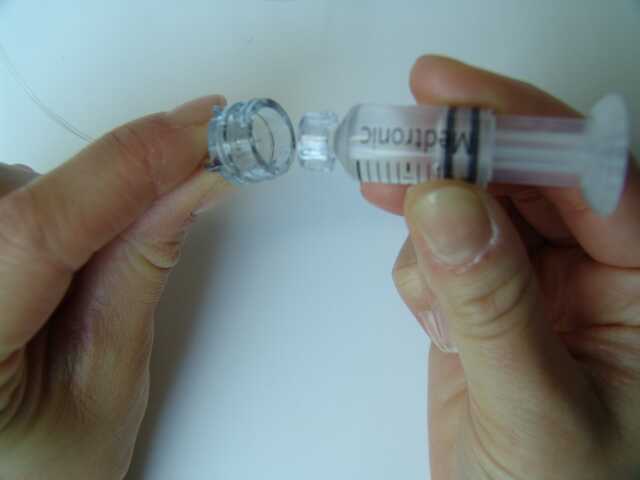 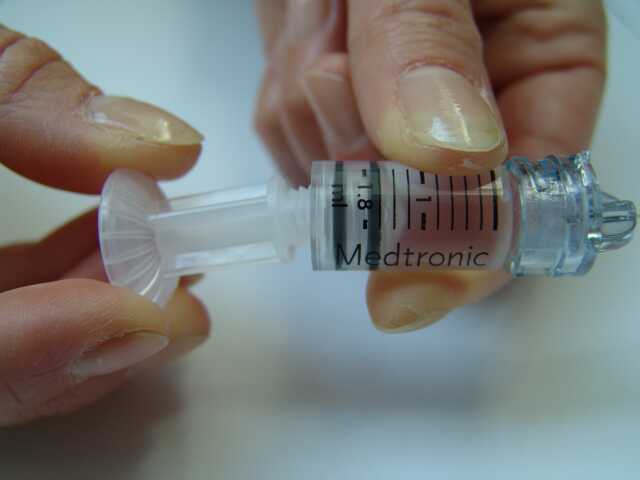 Remove Plunger
Connect to Infusion Set
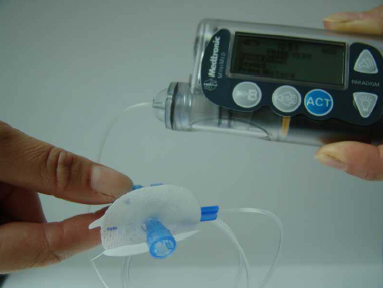 Connect to Pump
Ready to -prime
Insulin pump therapy in Saudi children: a comparison with conventional insulin therapy
Pre-Insulin Pump Rx             Post Insulin Pump Rx

   HbA1C       10.2%                            7.5%

  Mean BG   243 mg/dl                   162mg/dl

  Hypog         3.5/pt/yr                    1.6/pt/yr


                                                                               
                                                     
                                                                                                                  Binabbas et al, Saudi Med J 2006
Paradigm Veo Insulin Pump
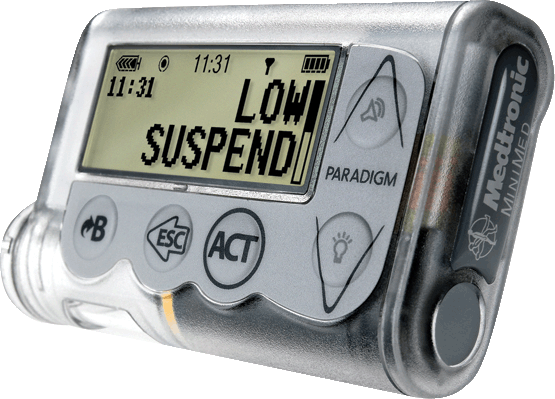 Examples of Successful Inductions
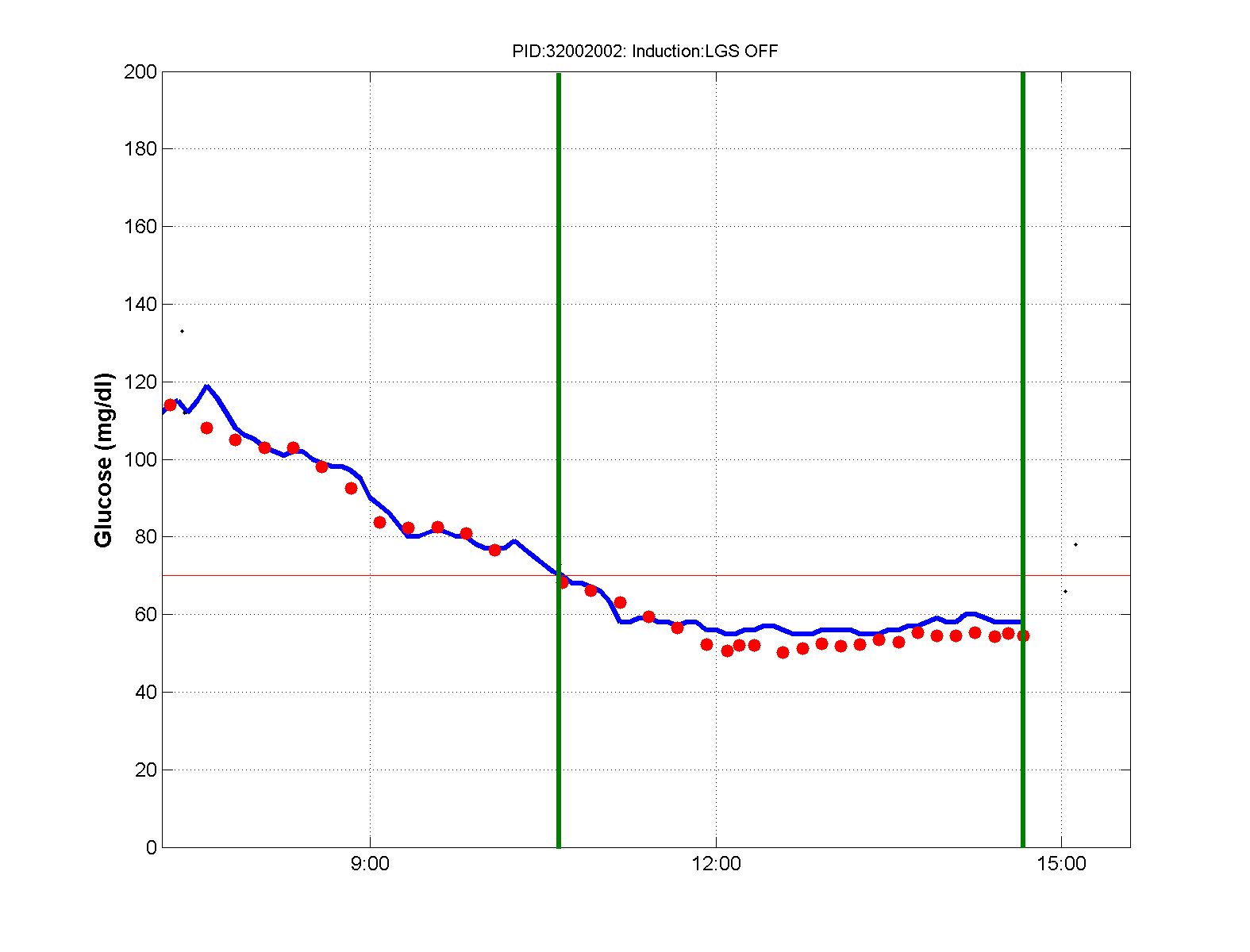 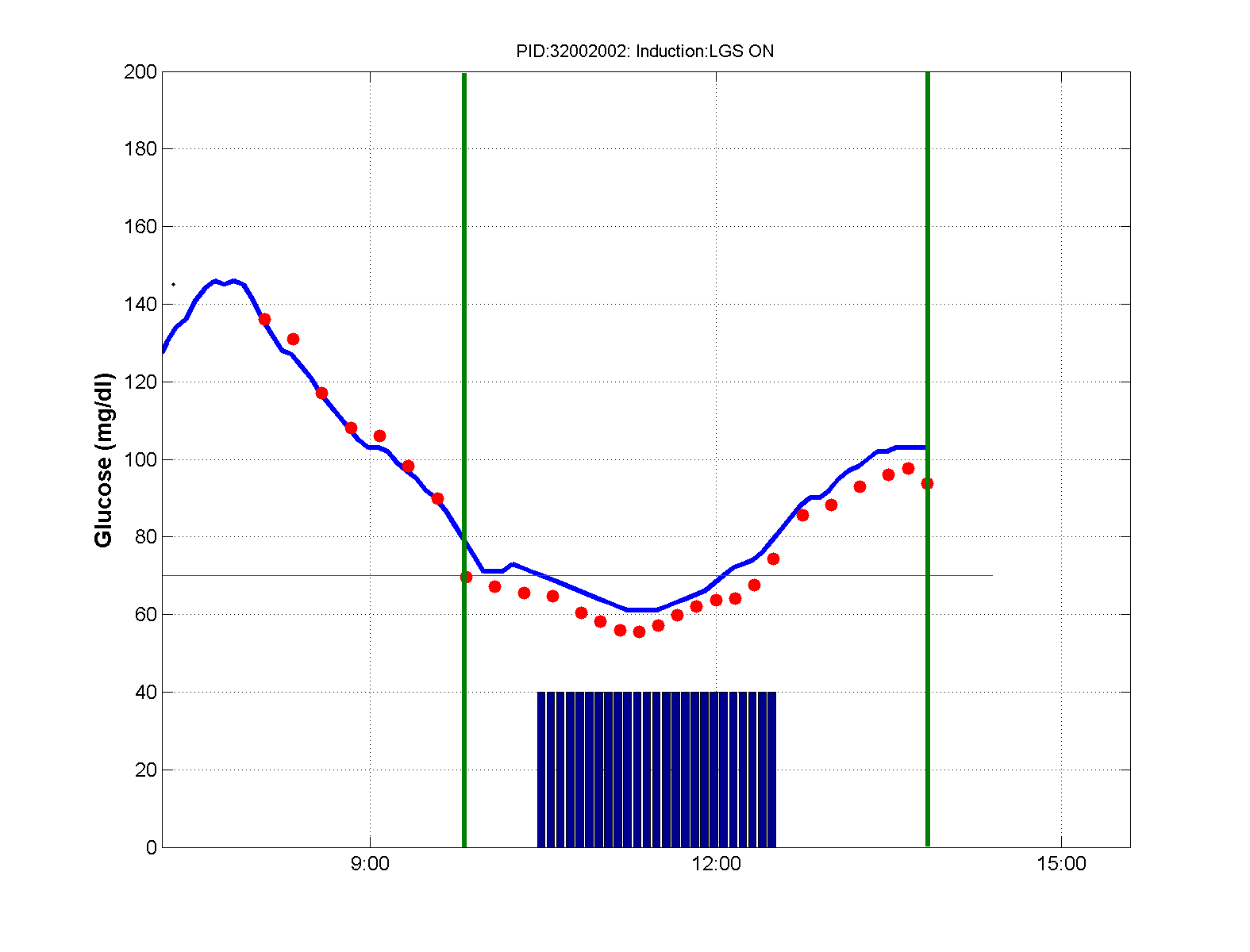 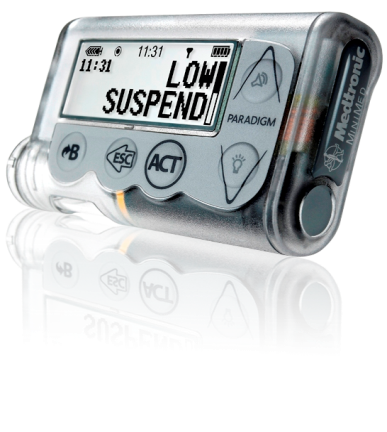